Муниципальное  казённое общеобразовательное учреждение «Средняя общеобразовательная школа №5»
«Судьба маленькой героини большой войны»





Автор:
Саркисова Ангелина Радиковна
учащаяся 10 класса
МКОУ СОШ №5
Руководитель:
 Клинчаева
 Марина Оганесовна
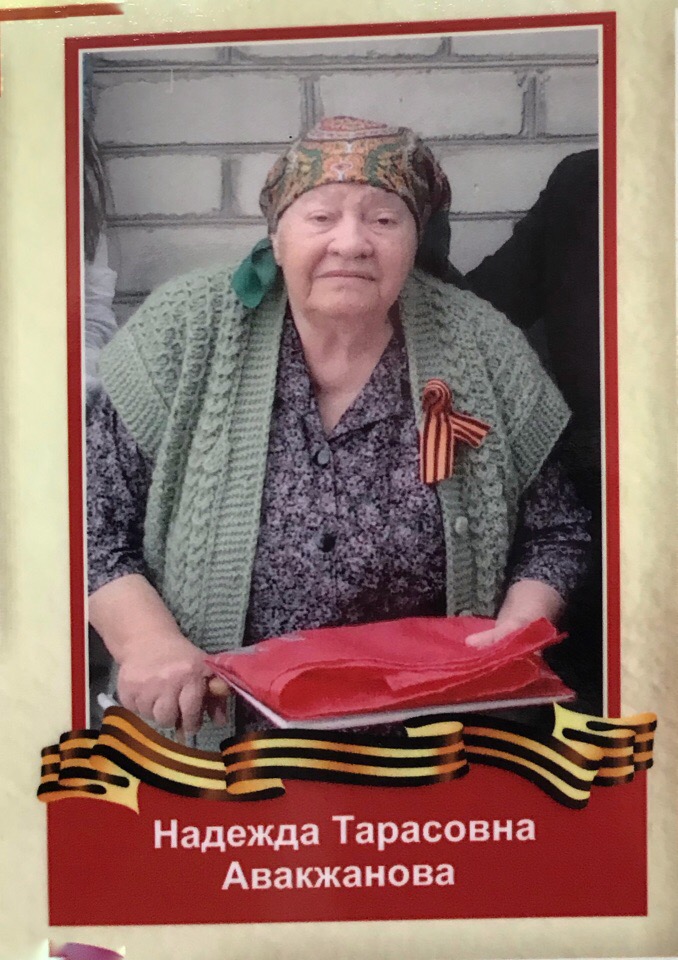 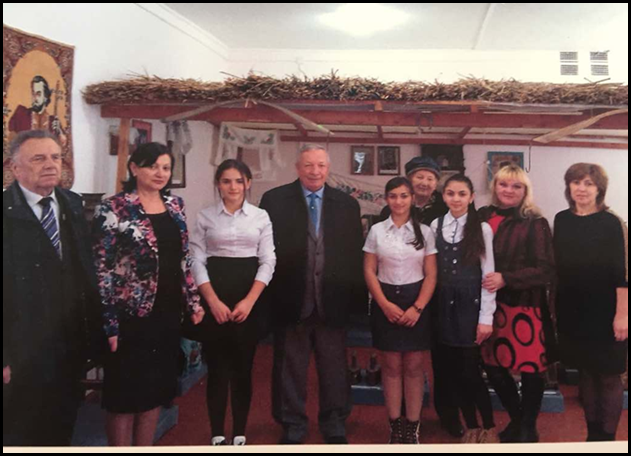 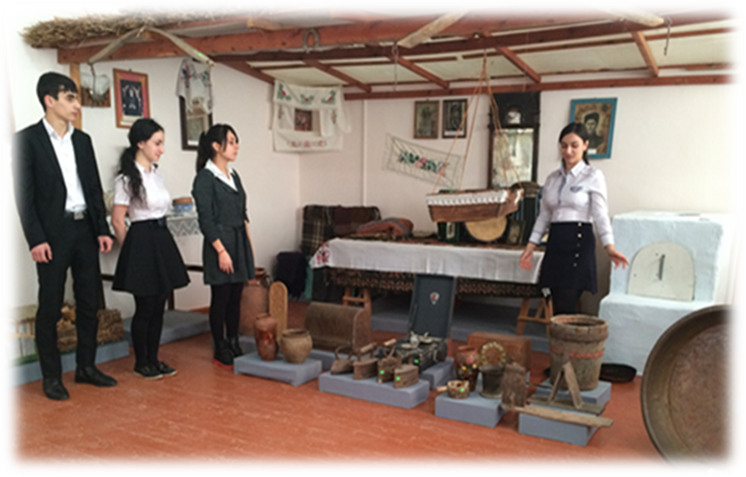 Зал школьного музея «Этнография»
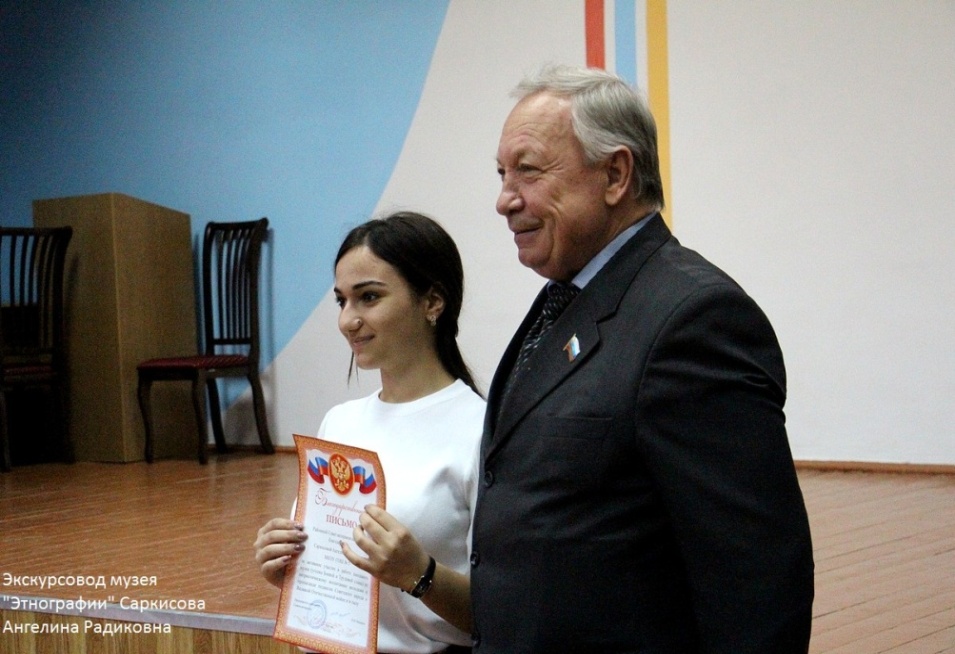 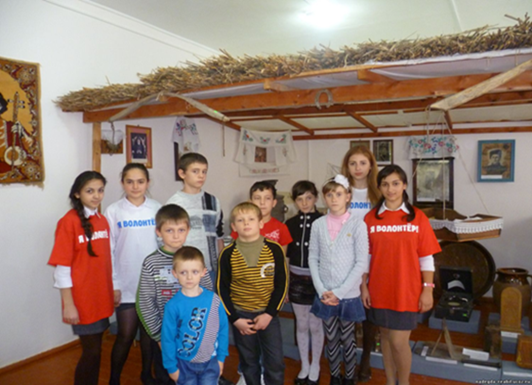 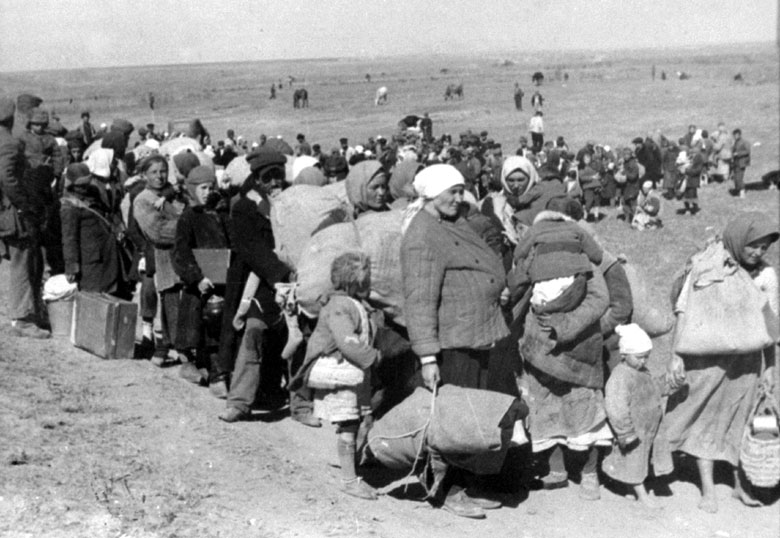 Угон мирного населения в немецкое рабство
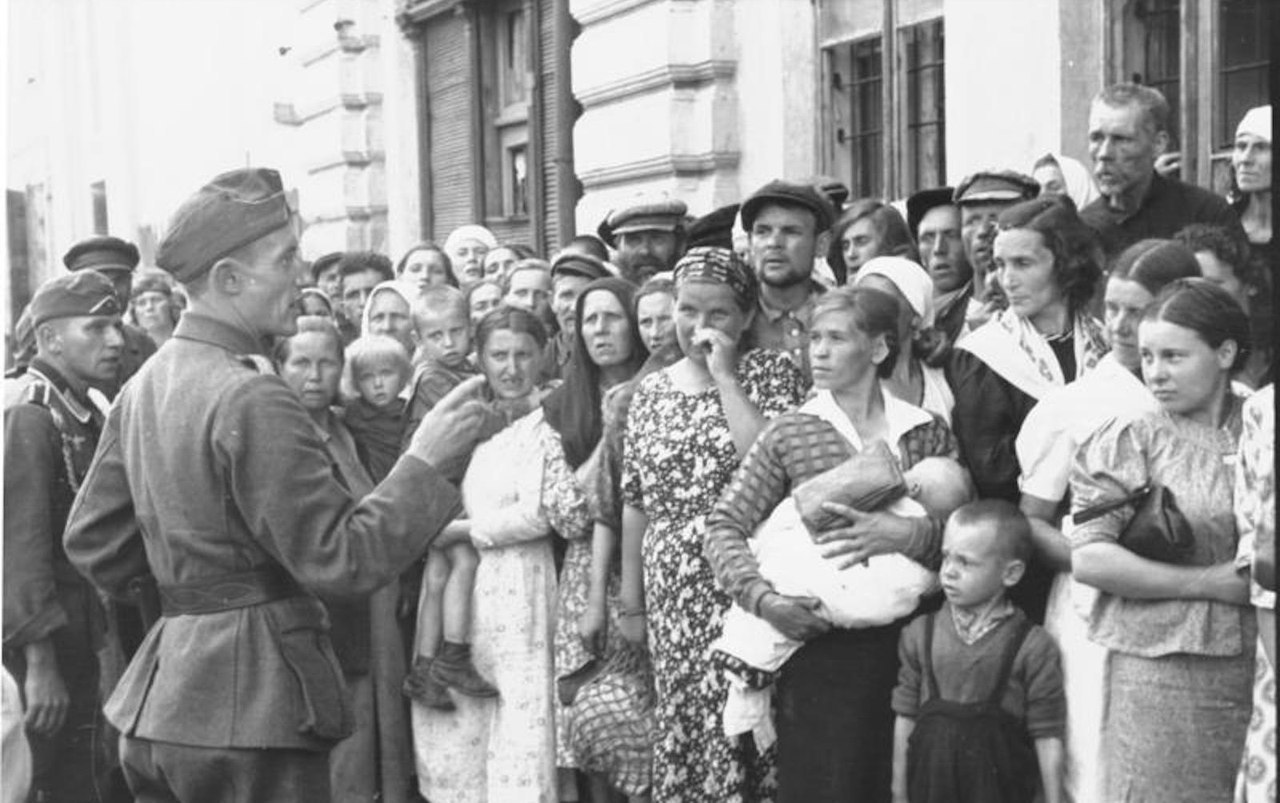 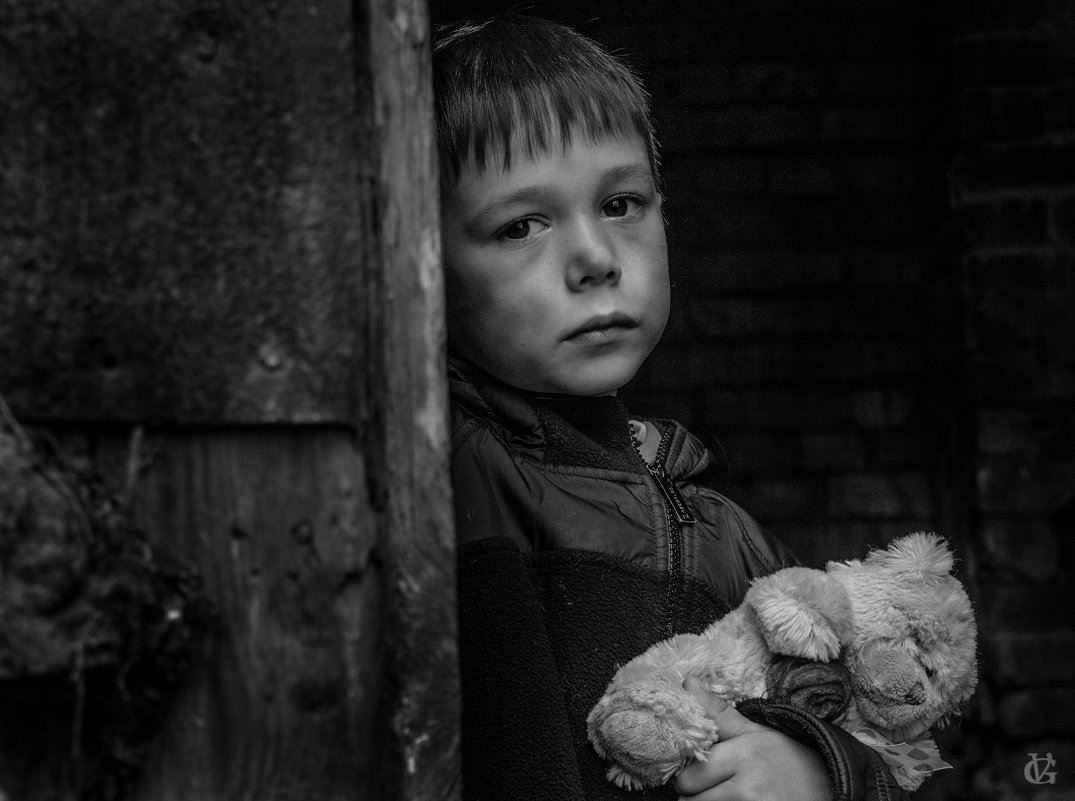 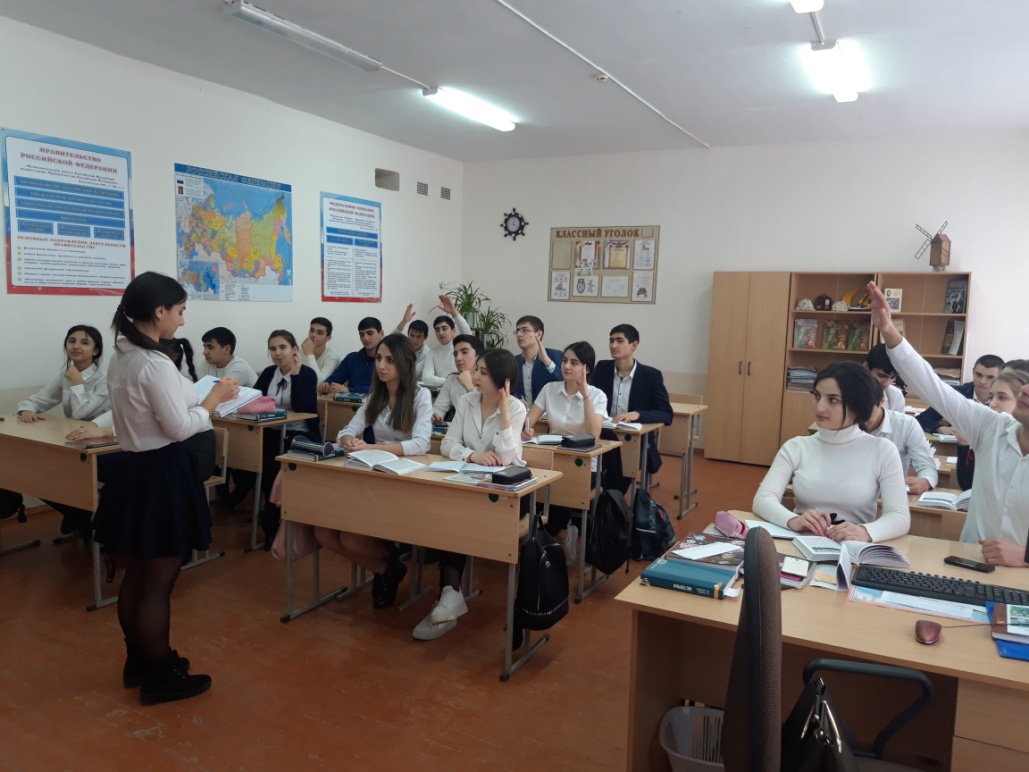 Опрос учащихся школы об узниках фашизма и детях
 Великой Отечественной войны
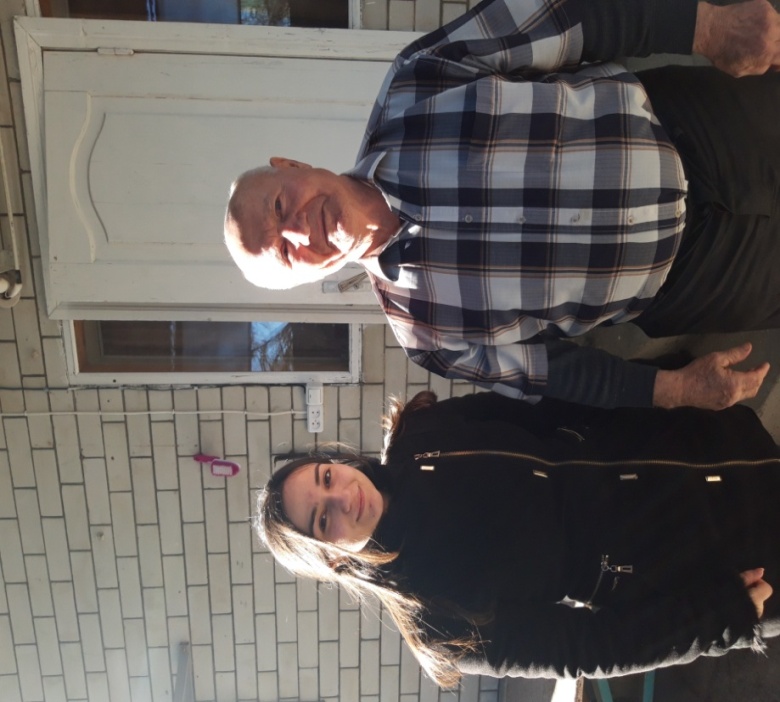 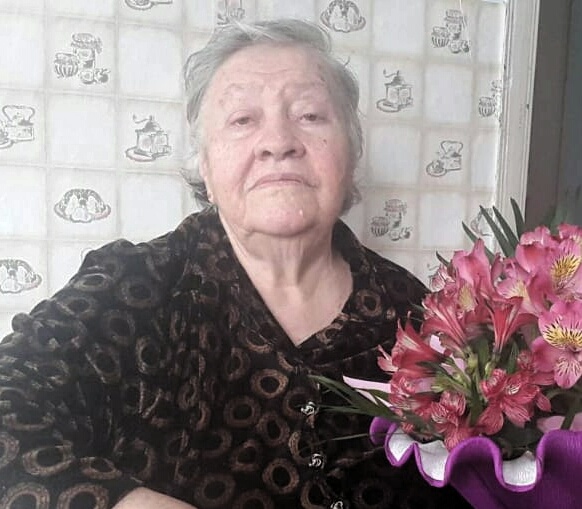 2019г. Встреча с Хукасовым  Егором 
Андреевичем
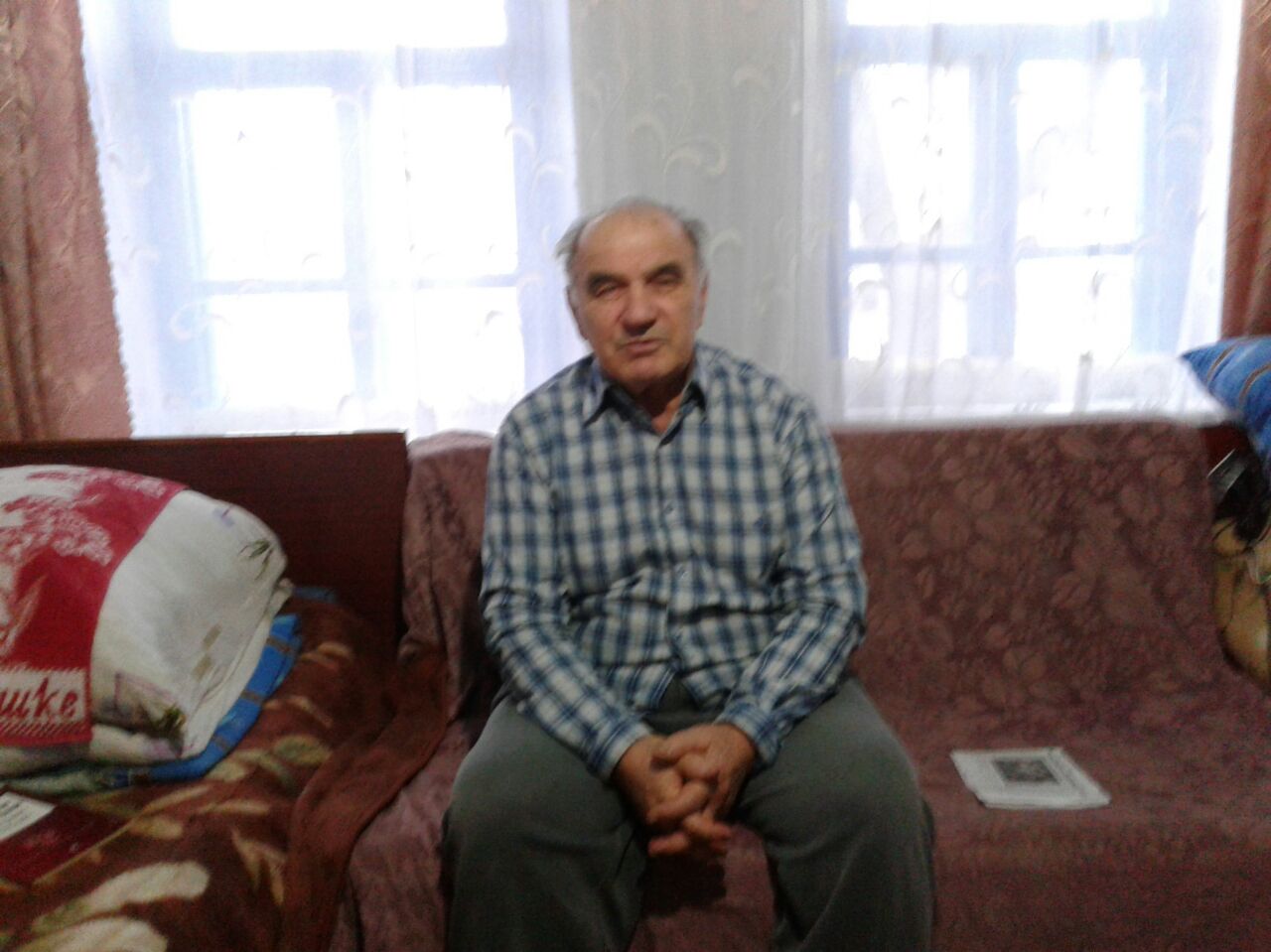 2018год
Авакжанова Надежда Тарасовна
Григоров Оган Варламович  
житель села Эдиссия. 2018г.
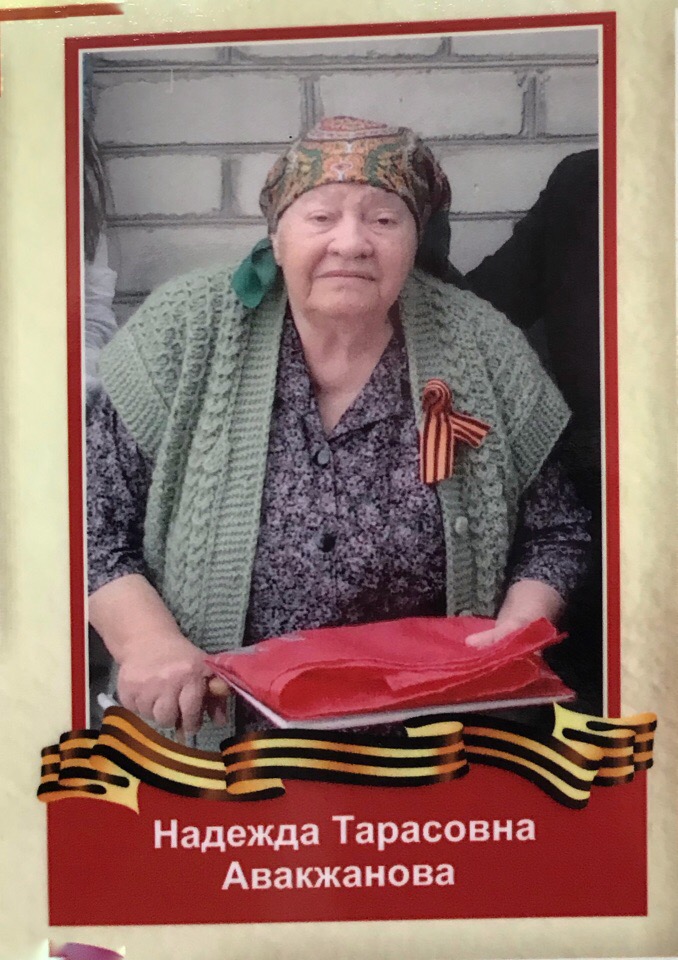 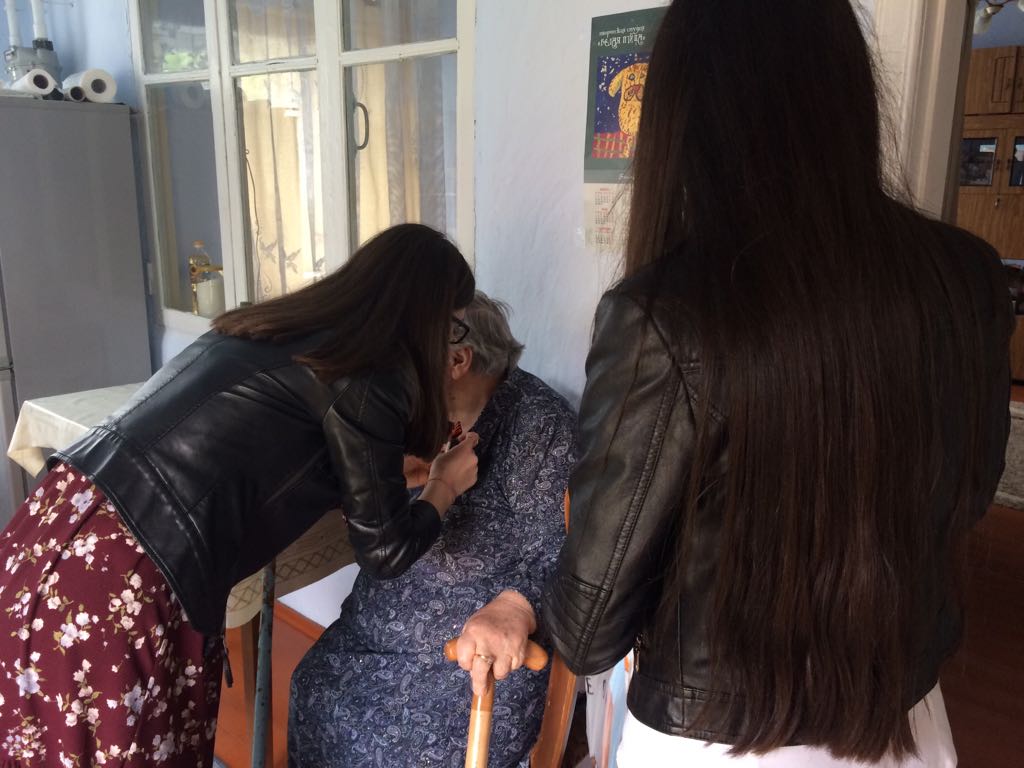 9 мая 2018 год. Встреча с бывшей узницей фашизма Надеждой Тарасовной Авакжановой
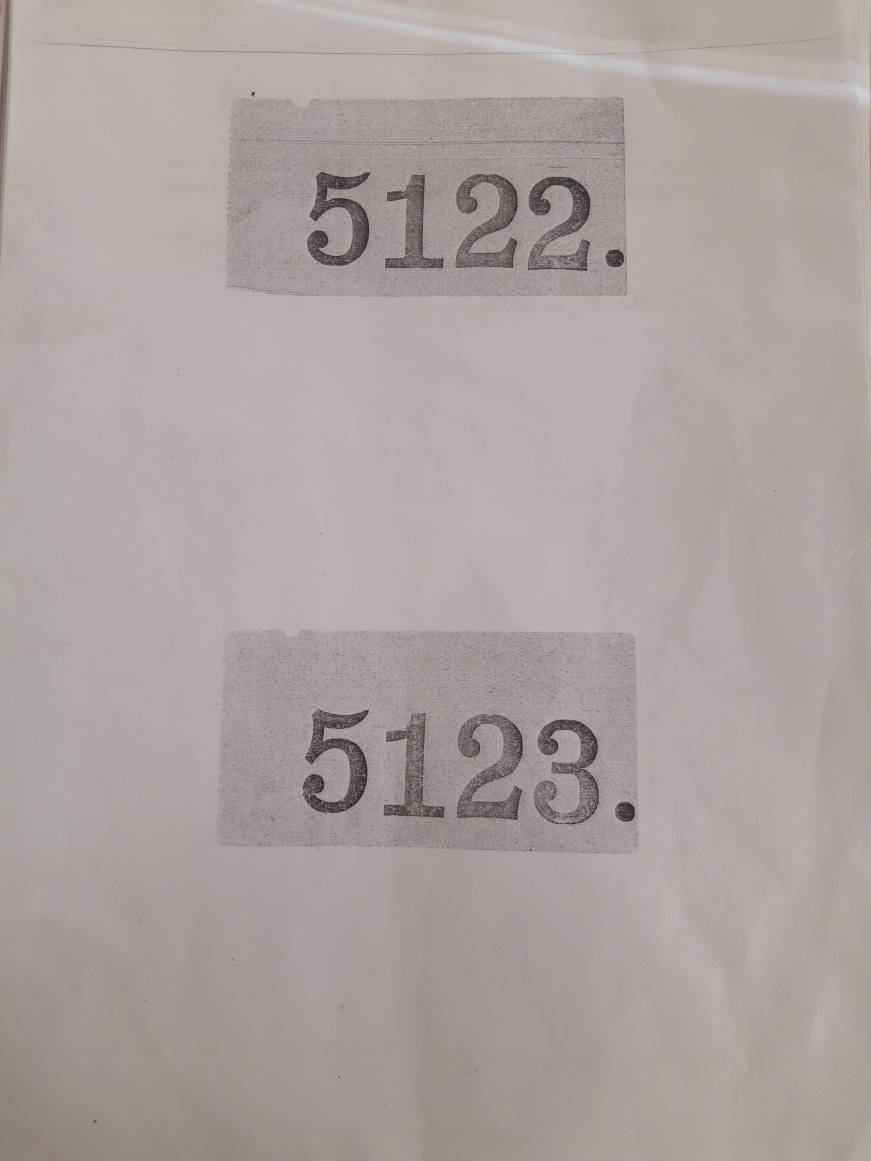 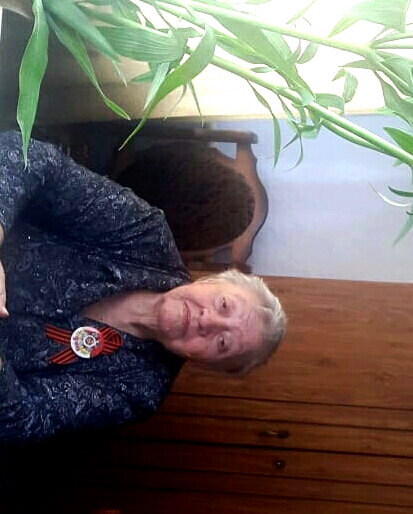 9 мая 2018 год 
Авакжанова Надежда Тарасовна
Номера пленных семьи Надежды Тарасовны у фашистов
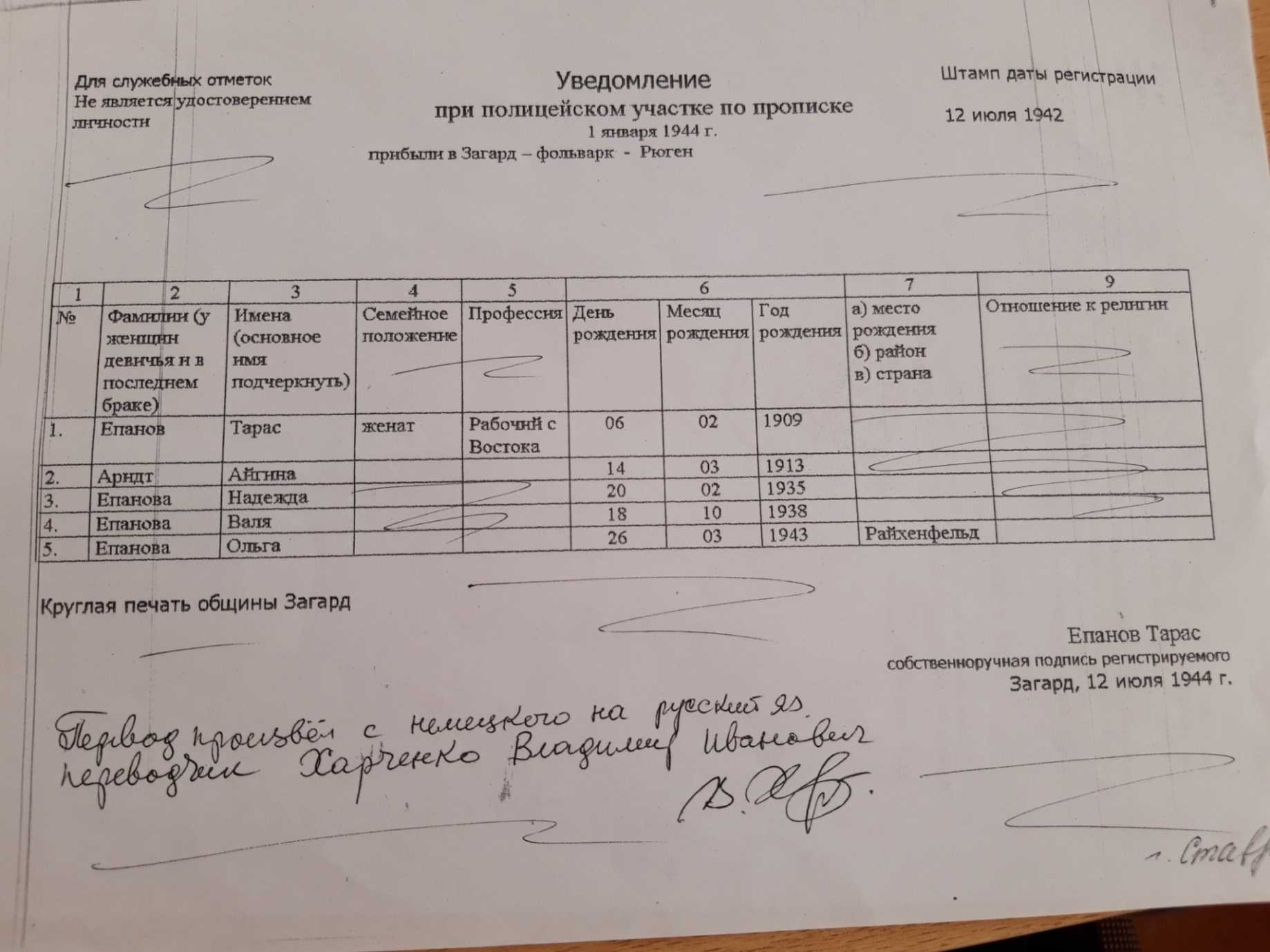 Уведомление при полицейском участке по прописке 1 января 1944г
Архивные документы, доказывающие, что семья Надежды Тарасовны находилась в плену  у  фашистов
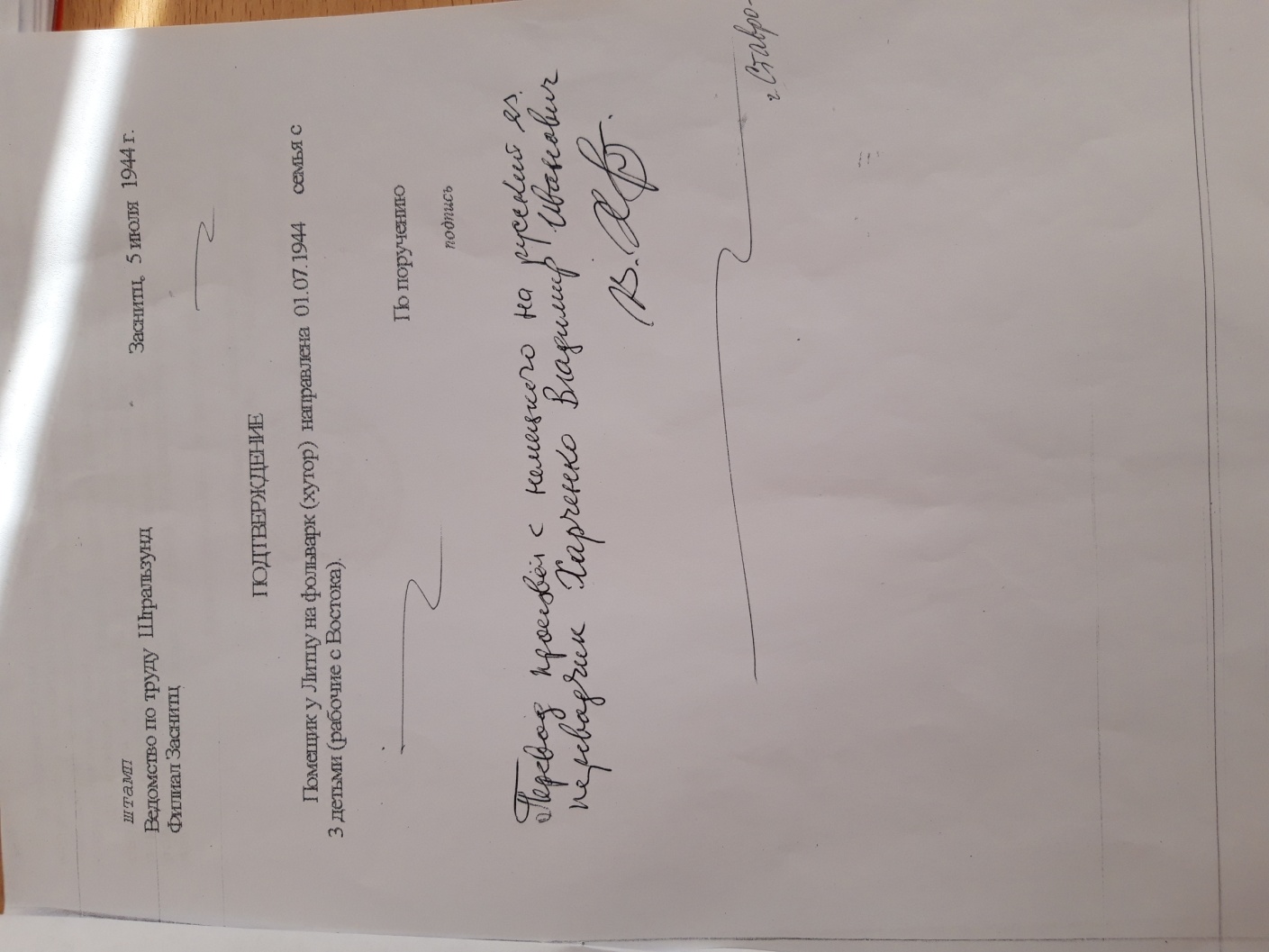 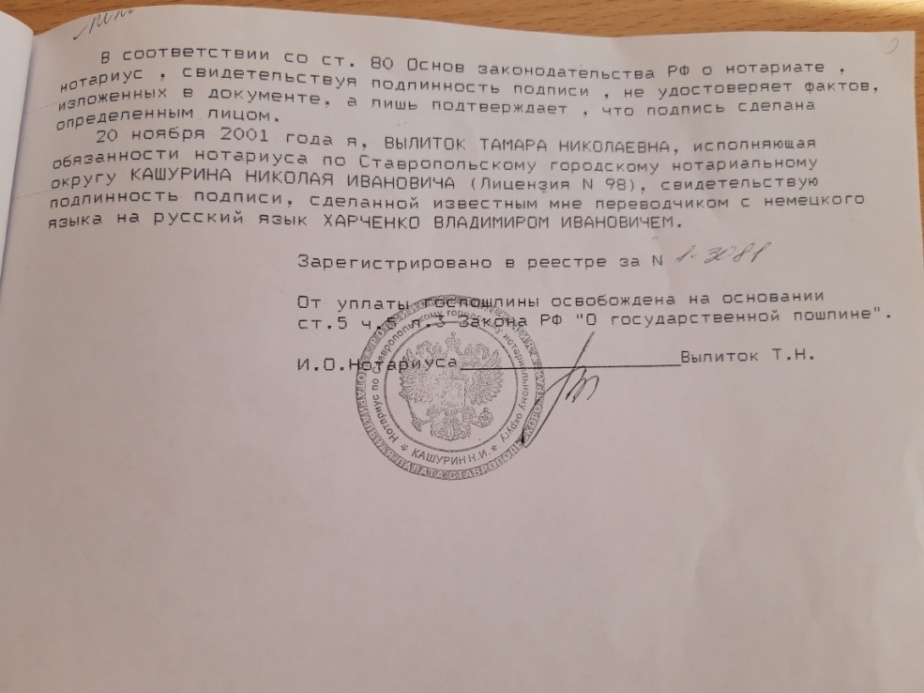 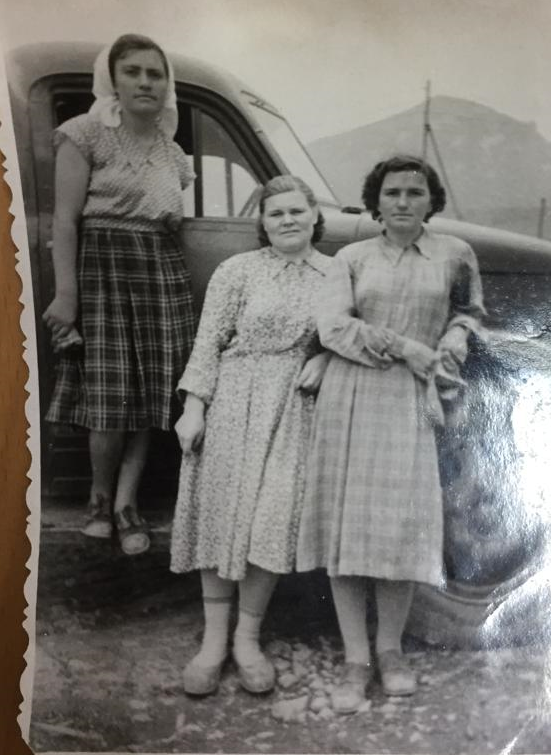 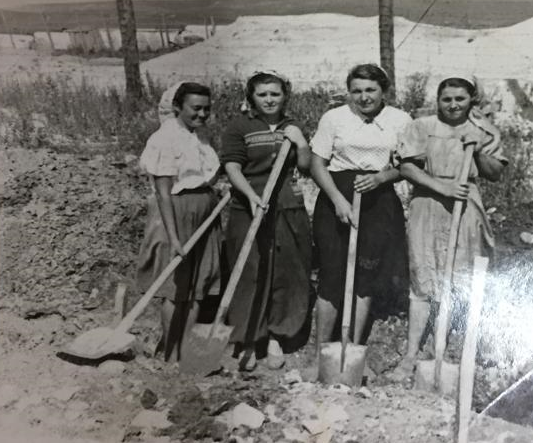 1957г.
На стройке в городе Пятигорск.
Слева Надежда Тарасовна
1955г.
 Слева на машине Надежда Тарасовна Авакжанова в 20 лет
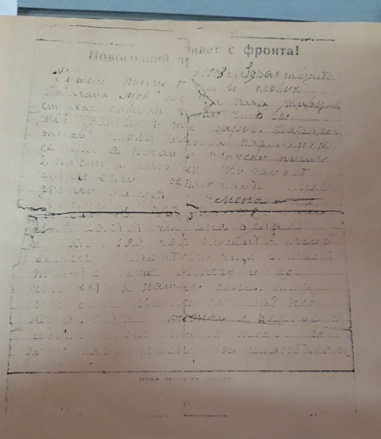 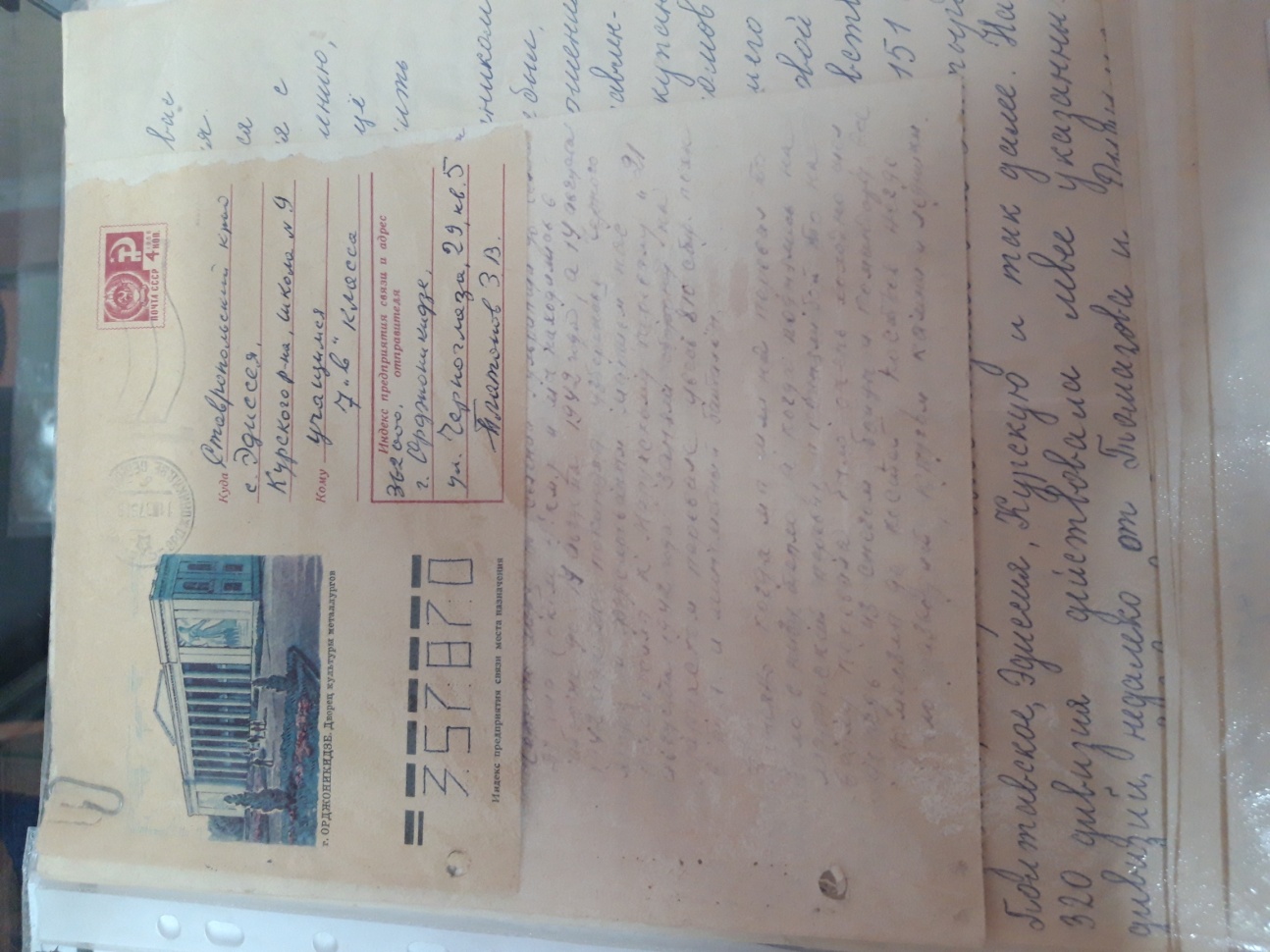 Письмо ветерана Великой Отечественной войны
Фронтовое Письмо от брата Мирановой Елизаветы Акимовны, погибшего на войне
Акции «Мы за мир на Земле»
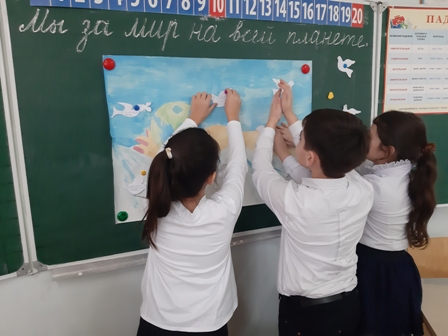 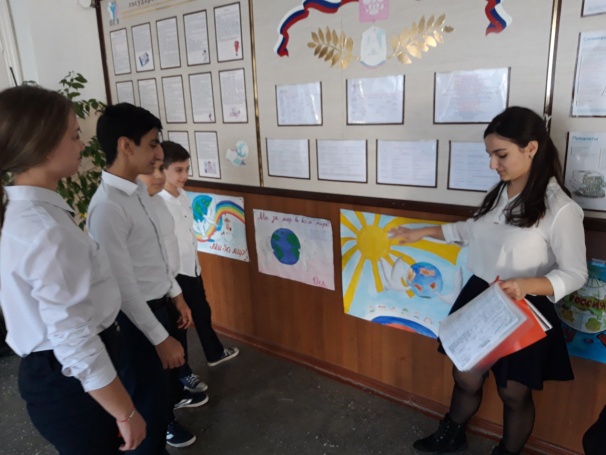 Заключение
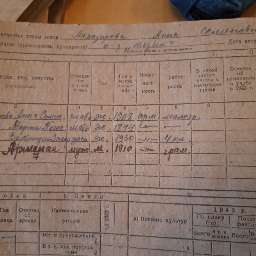 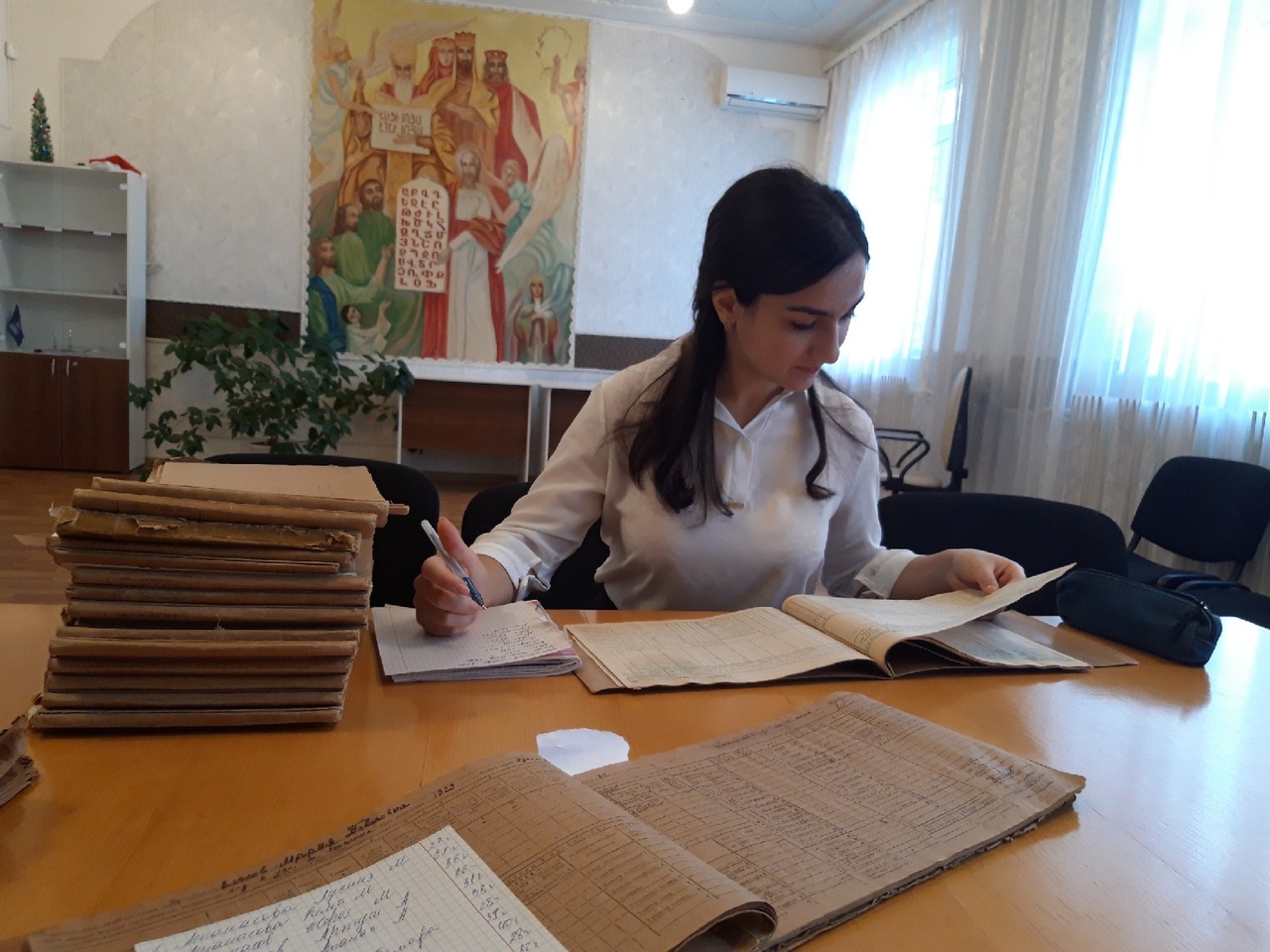 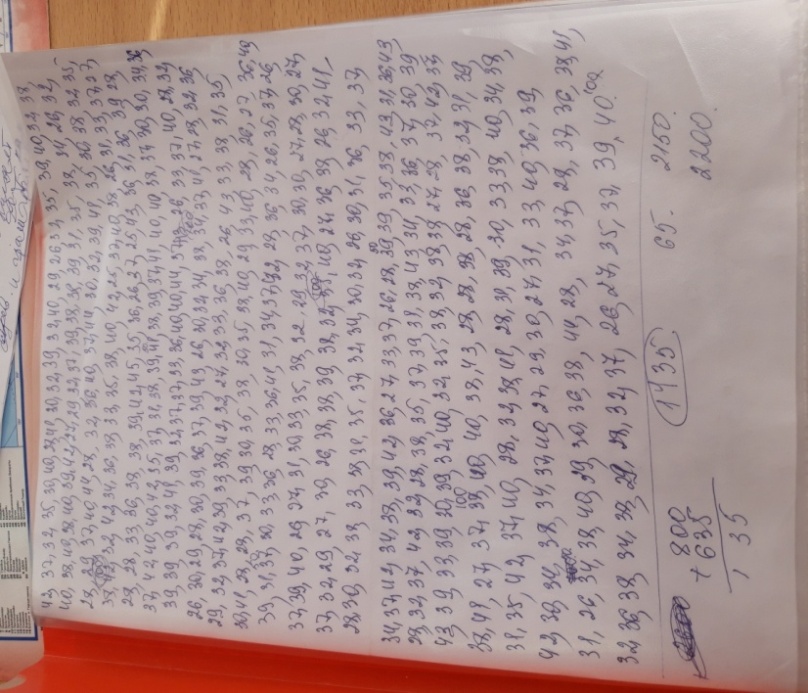 Работа с архивными источниками 1943-1951 годов в Администрации села Эдиссия
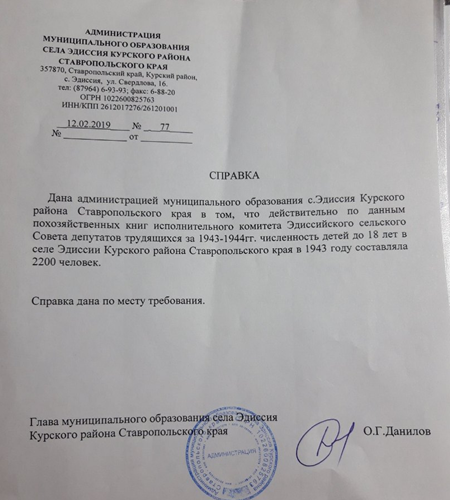 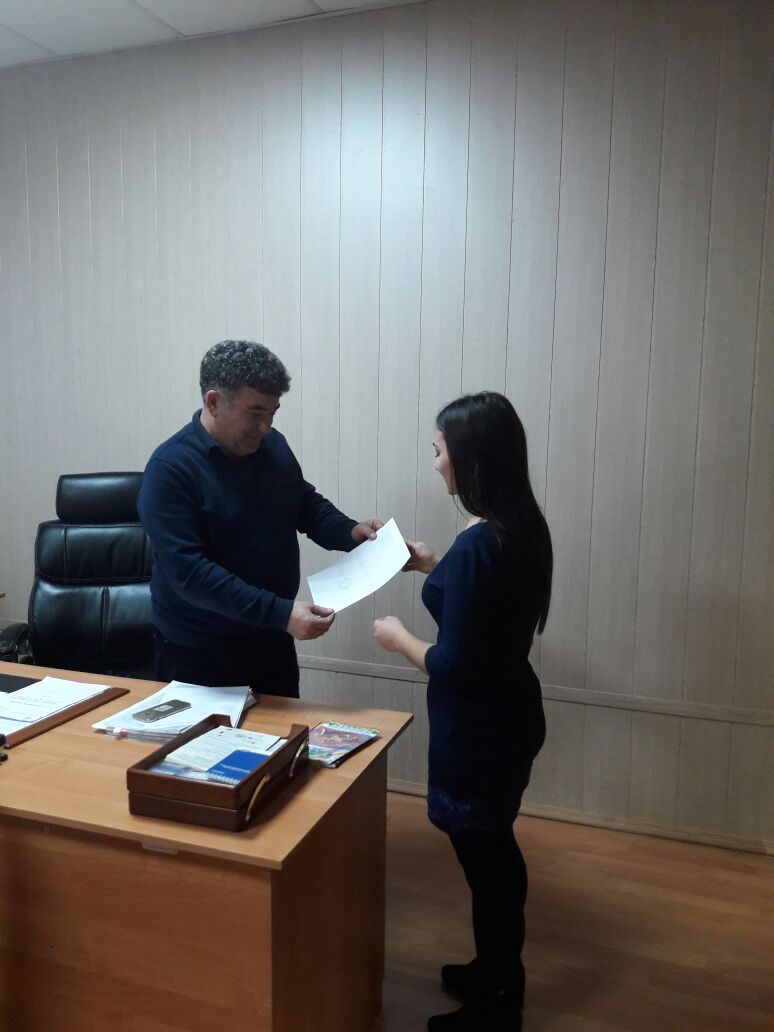 2019 г
  Глава с. Эдиссия  Данилов О. Г.
Справка с Администрации села о количестве детей в военные годы
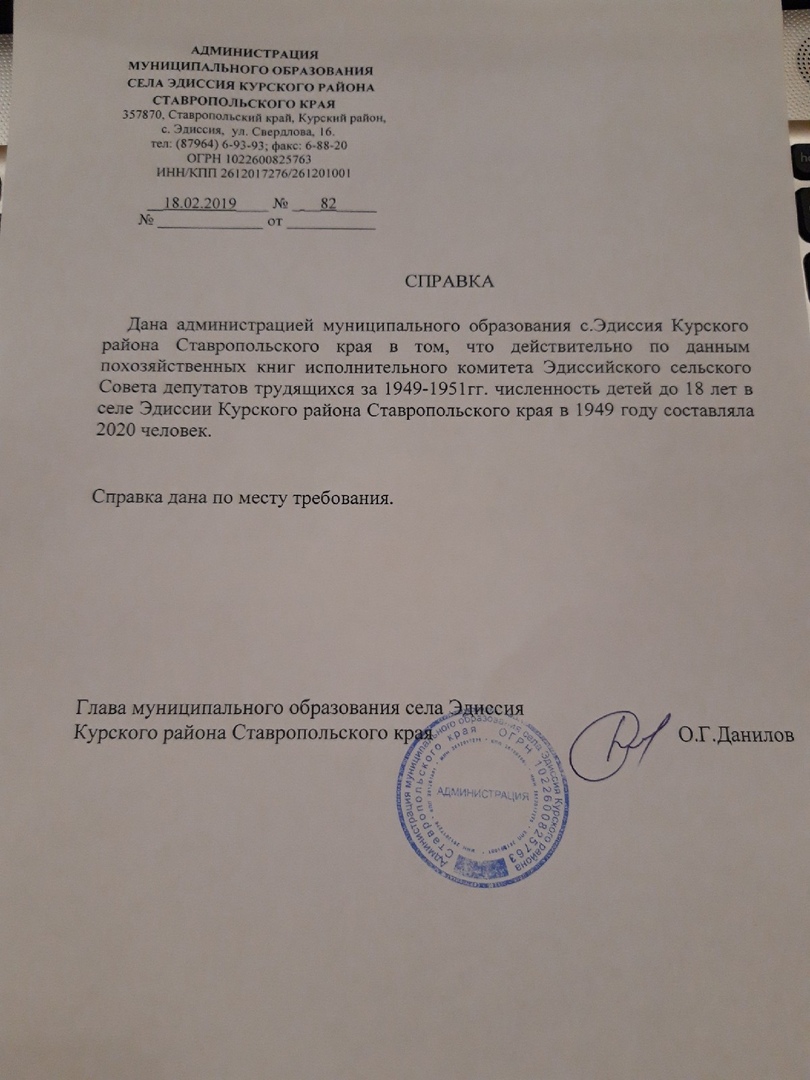 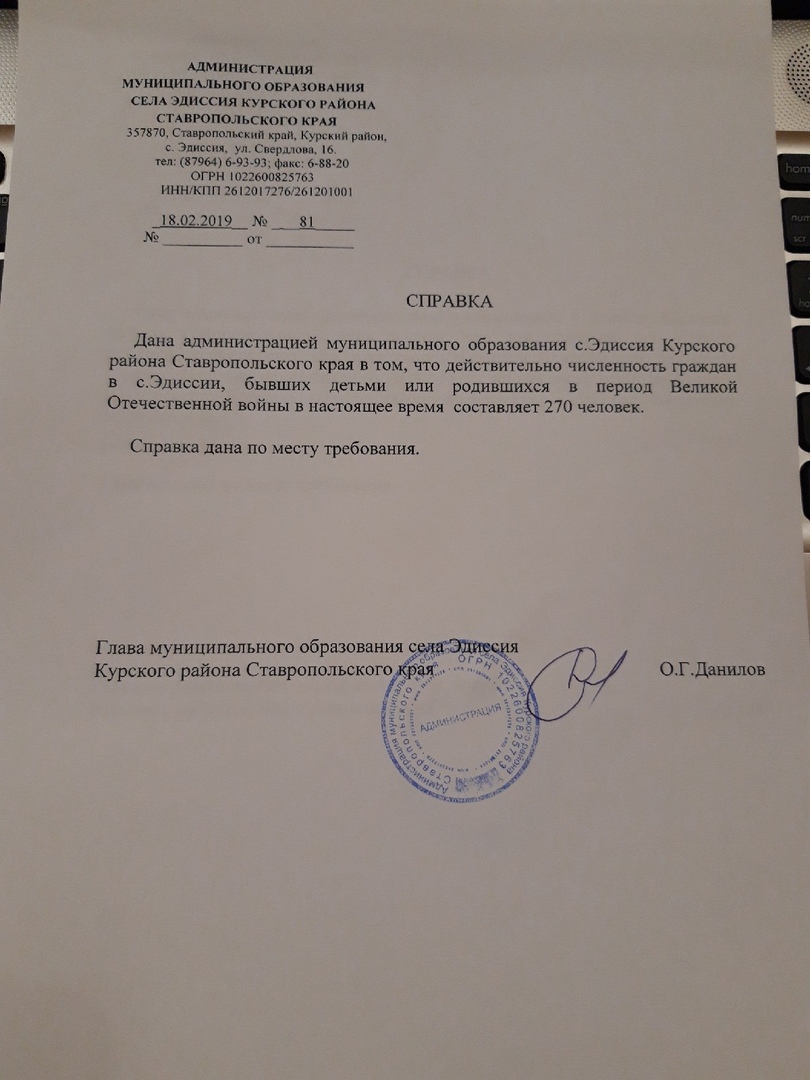 Справки с Администрации о количестве детей в военные годы
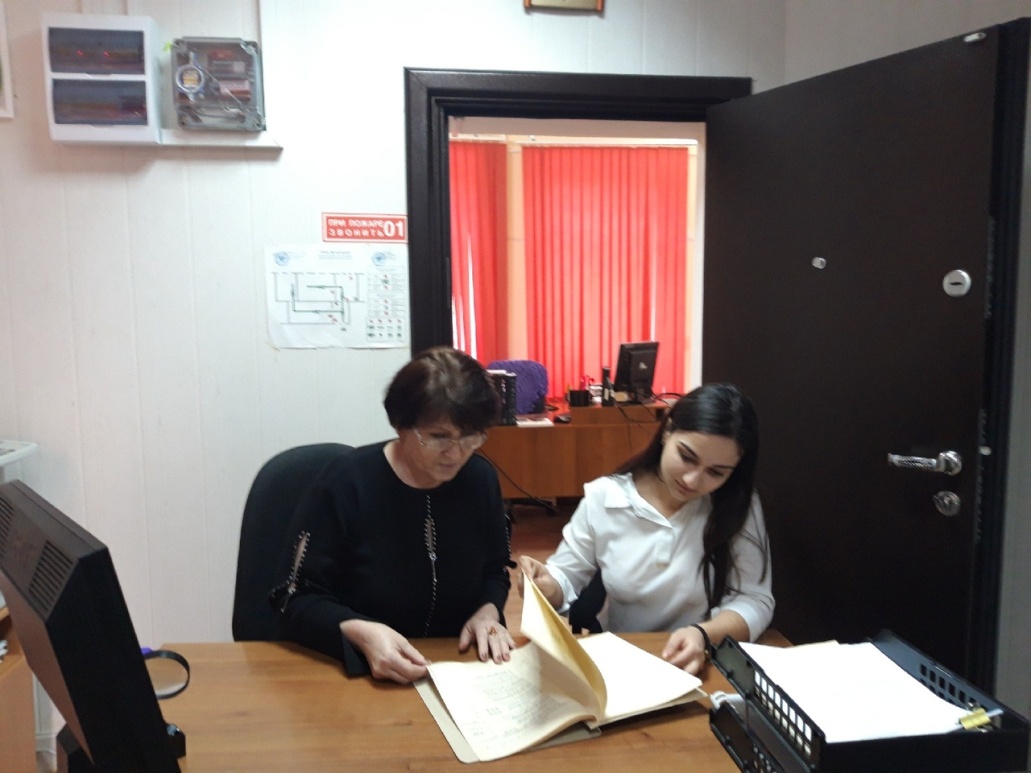 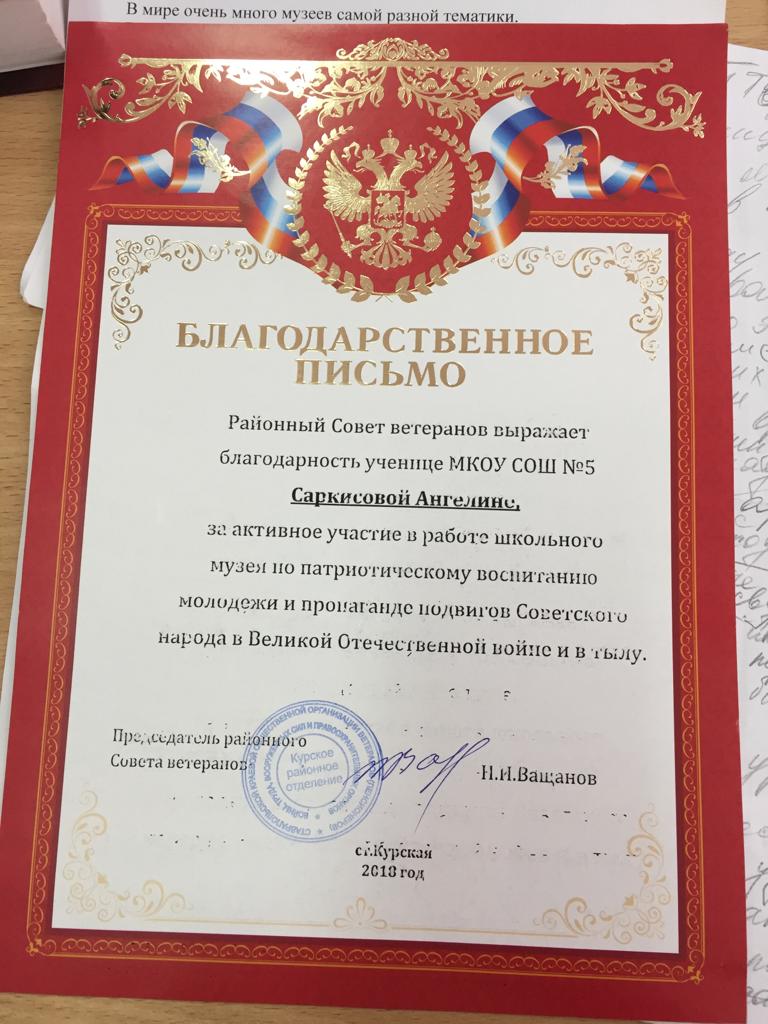 2019г. В архиве Курского района
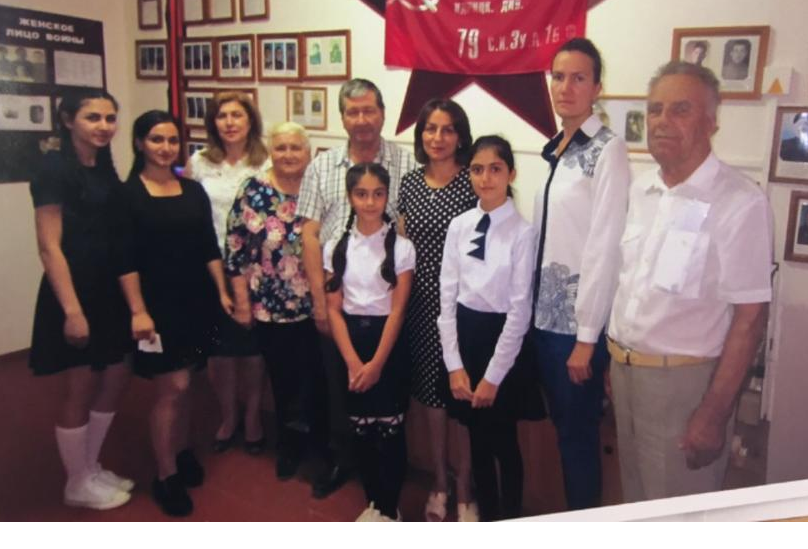 2019 год. Смотр музеев
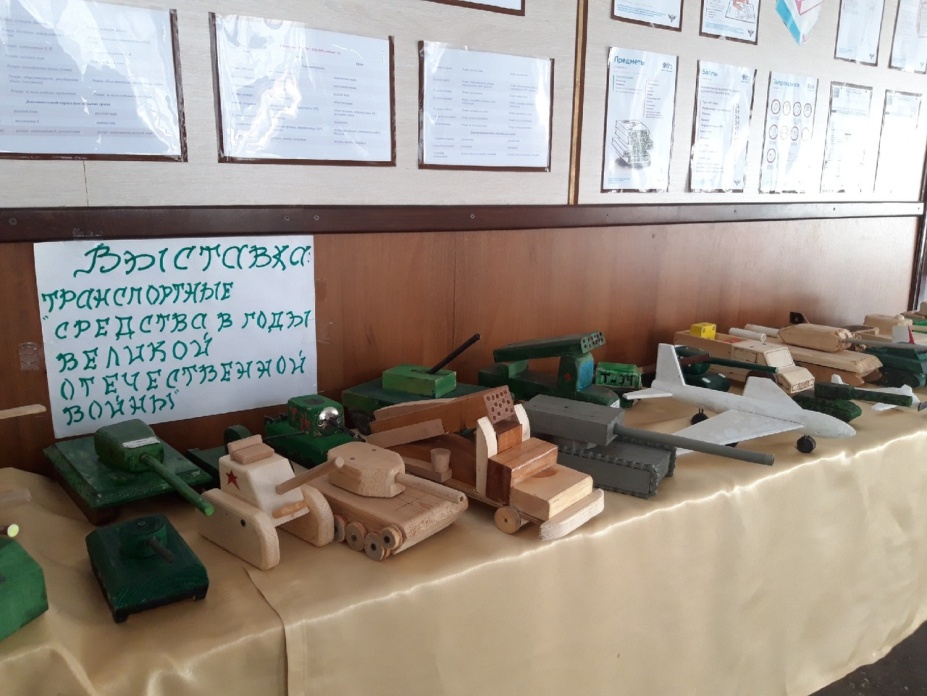 Выставка транспортных средств в годы Великой Отечественной войны
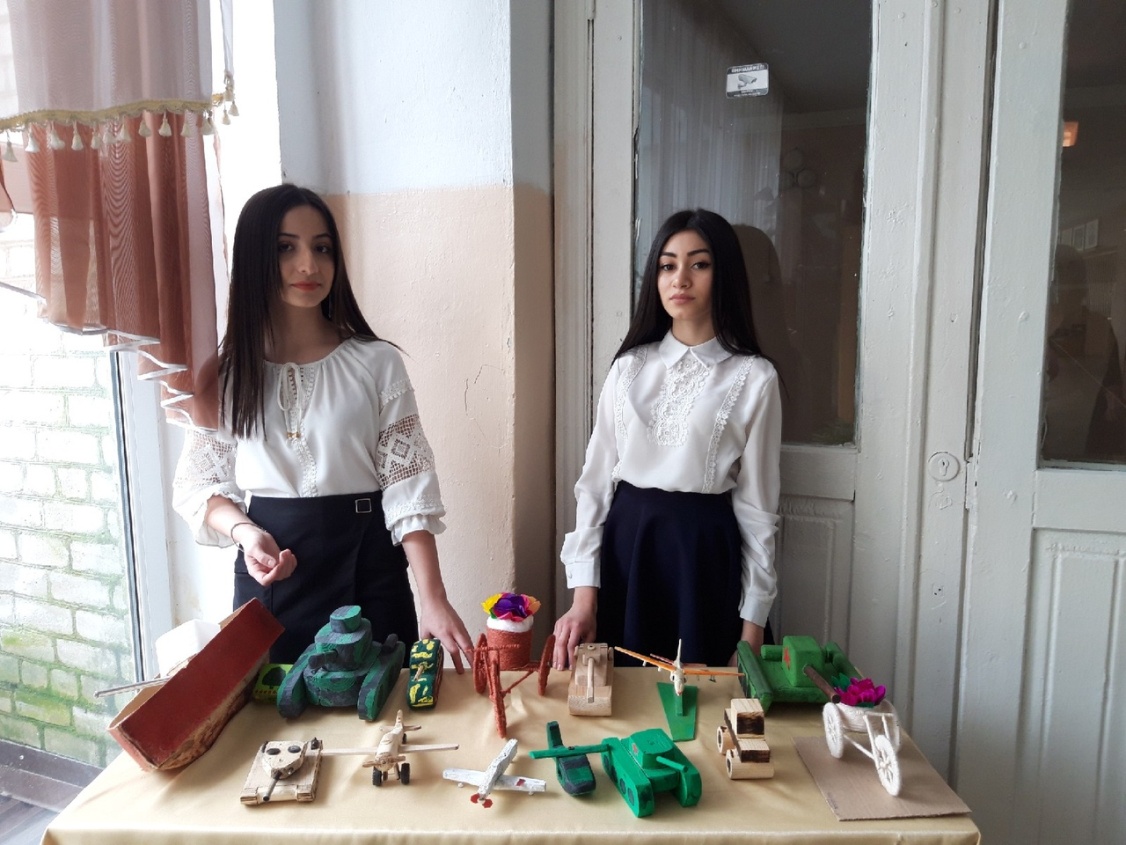 Работы учащихся 
МКОУ СОШ №5
Девочки и мальчики войны!На земле осталось вас немного.Дочери страны! Ее сыны!Чистые пред Родиной и Богом!

Мира вам, здоровья, долголетья,Доброты, душевного тепла!И пускай нигде на целом светеДетство вновь не отберет война!
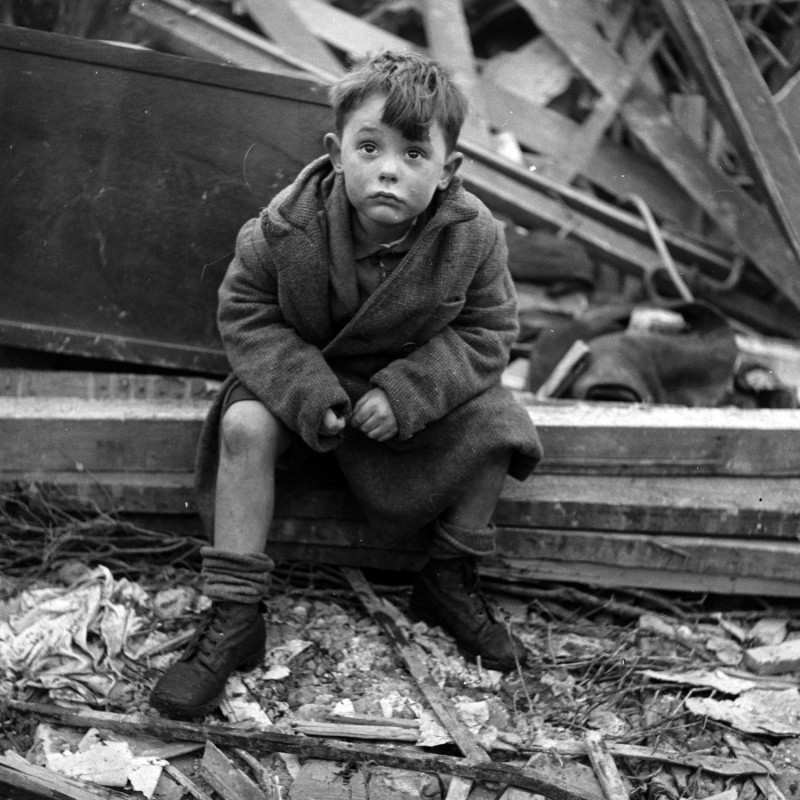 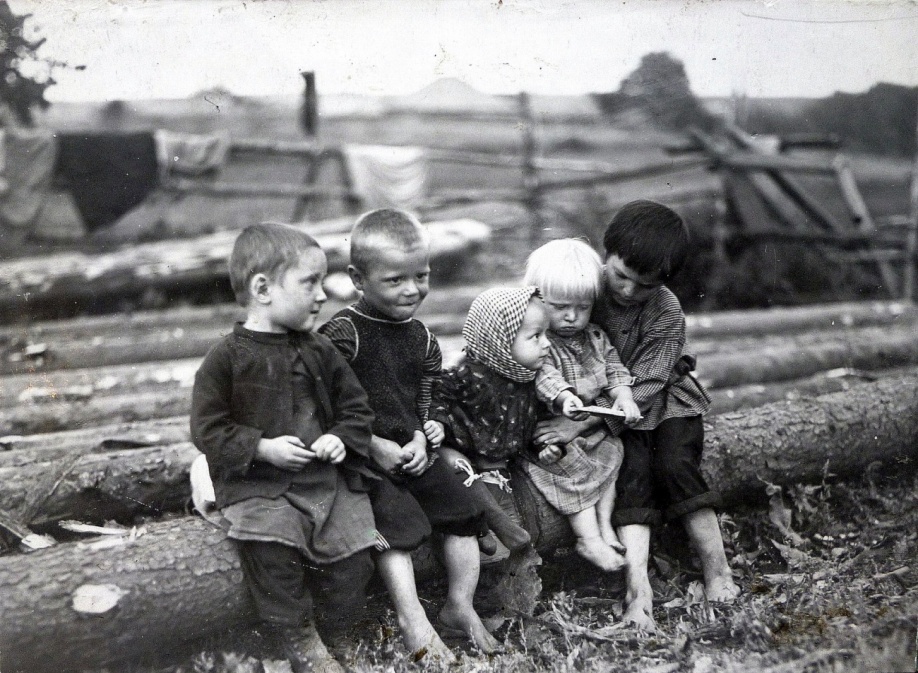